タイトルはこちらに
サブタイトルや日にちなど
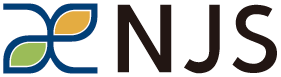 配色について
濃い色の方は、矢印やマーク、強調見出しに使うといいです。
広範囲でメインカラーを使う場合は薄い色の方を使ってください。
メイン
カラー
見出し
アクセントカラーも広範囲で使う場合は薄い色を使ってください。
アクセント
カラー
サブ
カラー
サブ
カラー
サブ
カラー
サブカラーは表やグラフなどで色数が足りない時に使用してください。
2